وزارة التعليم العالي والبحث العلميجامعة ديالى كلية التربية للعلوم الانسانيةقسم الجغرافية العام 2022 –2023
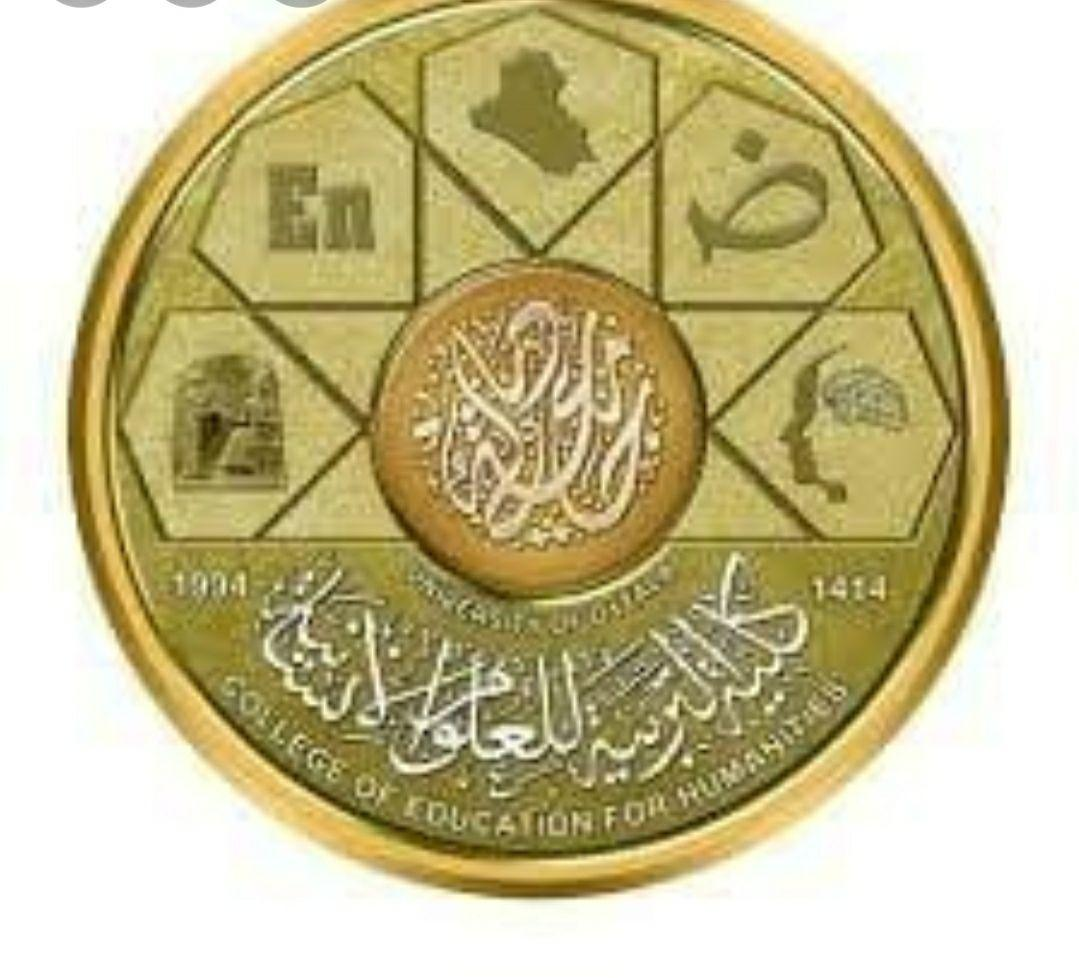 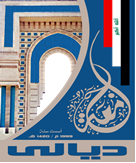 المرحلة الثانية/ جغرافية السكان
أ.م.د. وسام وهيب مهدي
م/ انماط توزيع السكان
انماط توزيع السكان في العالم
ان التوزيع المكاني للسكان على سطح الارض يتباين بشدة من اقليم الى اخر ومن منطقة الى اخرى استجابة لعدة عوامل طبيعية وبشرية مما انعكس على ظهور مناطق عالية الكثافة السكانية وتشمل حقول استخراج النفط والواحات الزراعية في المناطق الصحراوية ومراكز المدن وكذلك المناطق الاخرى كالسهول الفيضية المنتجة زراعيا في جنوب شرق اسيا فأنها اكثر كثافة من المناطق المجاورة لها.  اما المناطق قليلة الكثافة السكانية (واطئة) فتشمل المناطق المتطرفة سواء في جفافها او انخفاض درجة حرارتها او تجمدها وكذلك المناطق الجبلية الاكثر ارتفاعا, ولكن لا يمكن وضع حدود فاصلة بين النمطين ومن الصعب ايضا تحديد المناطق التابعة لكل نمط لذلك كانت محاولة لإيجاد تقسيم لتوزيع السكان ويهدف الى تقليل التعميم وايجاد حدود معقولة وكما يلي:-
مساحة عالية الكثافة اكثر من 113 نسمة في الكيلو متر المربع: وهي تشمل مناطق جنوب شرق اسيا الصين والهند واليابان وكذلك في اوروبا بريطانيا والمانيا وكذلك شمال شرق الولايات المتحدة الامريكية.2- مساحات متوسطة الكثافة السكانية: مثل فرنسا جنوب شرق استراليا وجنوب شرق كندا تركيا وغانا  وزيمبابوي واكوادور.3- مساحات منخفضة الكثافة السكانية: مثل السويد والنرويج نيوزلندا شمال افريقيا ووسط البرازيل.4- مناطقة منخفضة الكثافة جدا او تكاد تكون معدومة: مثل المناطق الصحراوية شديدة الجفاف والمناطق القطبية المتجمدة وان وجد فيها سكان فهو يعود الى بعض القبائل التي اعتادت العيش في تلك الظروف القاسية
العوامل المؤثرة في توزيع السكان في العالم
عوامل طبيعية: (التضاريس, المناخ, التربة, موارد المياه)
العوامل الاقتصادية: ( الجمع والصيد, الزراعة, الصناعة, النقل)
العوامل الديموغرافية: ( توزيع السكان في الماضي, نمو السكان, الهجرة) 
كذلك لتغير الحدود السياسية او الادارية اثر في تغيير توزيع السكان بين الدول او بين الاقاليم.
المصدر : طه حمادي الحديثي , جغرافية السكان. ص 651- 673.الى هنا تنتهي محاضرة اليوماتمنى لكم دوام الصحة والنجاح الدائم